8.1: Numerical Methods: Euler or Tangent Line MethodElementary Differential Equations and Boundary Value Problems, 10th edition, by William E. Boyce and Richard C. DiPrima, ©2013 by John Wiley & Sons, Inc.
The methods we have discussed for solving differential equations have emphasized analytical techniques, such as integration or series solutions, to find exact solutions.
However, there are many important problems in engineering and science, especially nonlinear ones, to which these methods either do not apply or are complicated to use.
In this chapter we discuss the use of numerical methods to approximate the solution of an initial value problem.  
We study these methods as applied to single first order equations, the simplest context to learn the methods.
Euler’s Method
We will concentrate on the first order initial value problem


Recall that if f and f /y are continuous, then this IVP has a unique solution y = (t) in some interval about t0.  
In Chapter 2.7, Euler’s method was formulated as

	where fn = f (tn, yn).  
For a uniform step size 
                         h = tn – tn-1,
     Euler’s method becomes
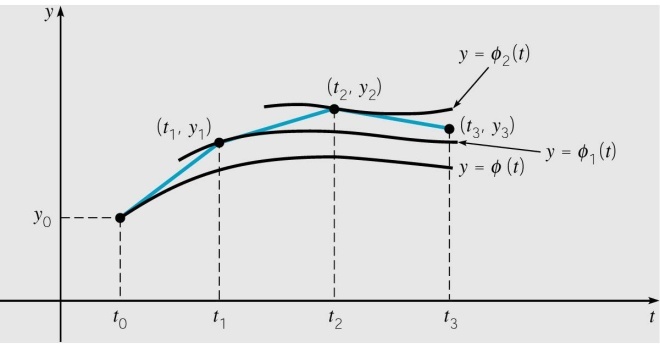 Euler’s Method: Programming Outline
A computer program for Euler’s method with a uniform step size will have the following structure.
Step 1.  Define f (t,y)
Step 2.  Input initial values t0 and y0
Step 3.  Input step size h and number of steps n
Step 4.  Output t0 and y0
Step 5.  For j from 1 to n do
Step 6.     	k1 = f (t,y)
			y = y + h*k1
			t = t + h
Step 7.  Output t and y
Step 8.  End
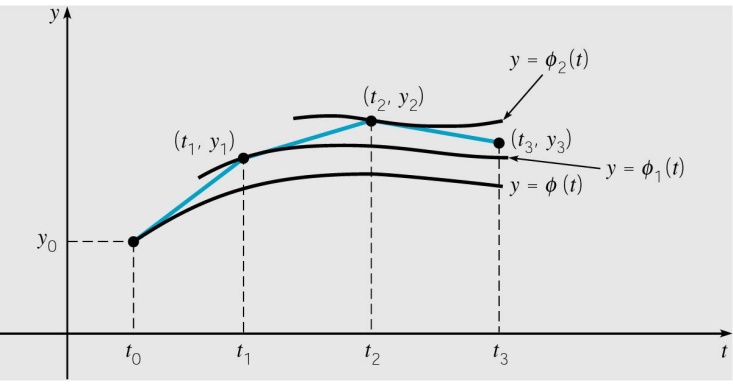 Initial Value Problem & Exact Solution
Throughout this chapter, we will use the initial value problem below to illustrate and compare different numerical methods.

Using the methods of Chapter 2.1, it can be shown that the general solution to the differential equation is 
	

	while the solution to IVP is
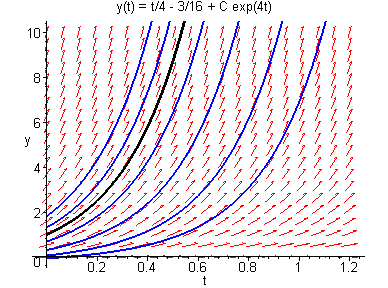 The integral curves diverge rapidly from each other, and numerical methods work poorly. However, it will be easy to observe the benefits of more accurate methods.
Example 1: Euler’s Method
The table below compares the results of Euler’s method with  different step sizes and the exact solution values. We have used the formula








The errors are reasonably small when h = 0.001. However, 2000 steps are required to go from t = 0 to t = 2.  Thus considerable computation is needed to obtain reasonably good accuracy for Euler’s method.
Alternative 1: Forward Difference Quotient
To begin to investigate errors in numerical approximations, and to suggest ways to construct more accurate algorithms, we examine some alternative ways to look at Euler’s method.  
Let y = (t) be the solution of y' = f (t, y).  At t = tn, we have

Using a forward difference quotient for ', it follows that


Replacing (tn+1) and (tn) by their approximate values yn+1 and yn, and then solving for yn+1, we obtain Euler’s formula:
Alternative 2: Integral Equation
We could write problem as an integral equation.  That is, since y = (t) is a solution of y' = f (t, y), y(t0) = y0, we have

	or

Approximating the above integral 
	(see figure on right), we obtain

Replacing (tn+1) and (tn) by their approximate values yn+1 and yn, we obtain Euler’s formula:
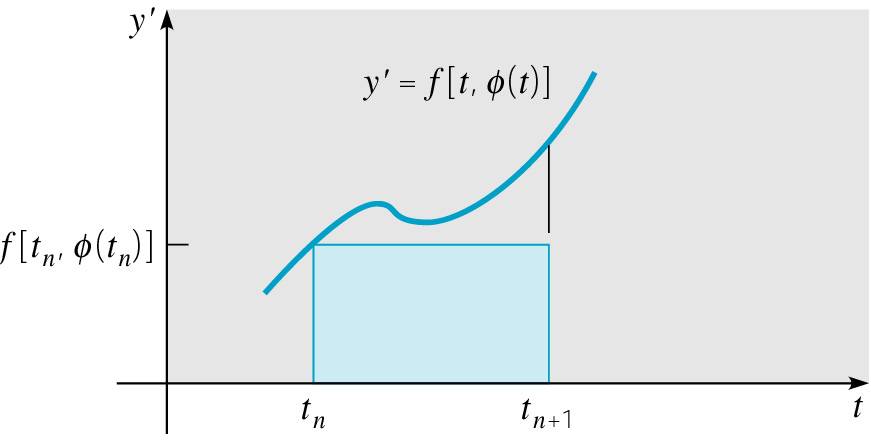 Alternative 3: Taylor Series
A third approach is to assume the solution y = (t) has a Taylor series about t = tn. Then 

	
Since h = tn+1 – tn and ' = f (t, ), it follows that


If the series is terminated after the first two terms, and if we replace (tn+1) and (tn) by their approximations yn+1 and yn, then once again we obtain Euler’s formula:

Further, using a Taylor series with remainder, we can estimate the magnitude of error in this formula (later in this section).
Backward Euler Formula
The backward Euler formula is derived as follows. Let y = (t) be the solution of y' = f (t, y). At t = tn, we have

Using a backward difference quotient for ', it follows that


Replacing (tn) and (tn -1) by their approximations yn and yn-1, and solving for yn, we obtain the backward Euler formula

Note that this equation implicitly defines yn+1, and must be solved in order to determine the value of yn+1.
Example 2: Backward Euler Formula  (1 of 2)
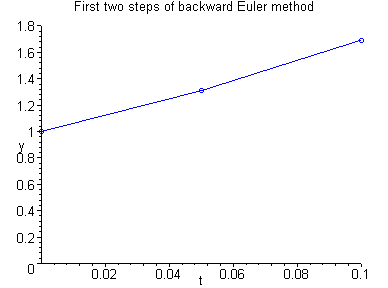 For our initial value problem 

	the backward Euler formula

	becomes

For h = 0.05 on the interval 0  t  2, our first two steps are: 


The results of these first two steps of the backward Euler method are graphed above.
Example 2: Numerical Results   (2 of 2)
The table below compares the results of the backward Euler method with various step and the exact solution values.







The approximations consistently overestimate exact values, while regular Euler method approximations consistently underestimated them.
Errors in Numerical Approximations
The use of a numerical procedure, such as Euler’s formula, to solve an initial value problem raises questions that must be answered before the approximate numerical solution can be accepted as satisfactory. 
For example, as the step size h tends to zero, do the values y1, y2, …, yn, … converge to the values of the actual solution?
Also, an estimation of error in computing yn is important. Two fundamental sources of error are the following.
Global truncation error, due to approximate formulas used to determine the values of yn, and approximate data input into these formulas.
Round-off error, due to finite precision arithmetic.
Convergence
As the step size h tends to zero, do the values y1, y2, …, yn, … converge to the values of the actual solution, for each t ?
If the approximations converge to the solution, how small a step size is needed to guarantee a given level of accuracy?
We want to use a step size that is small enough to ensure the required accuracy, but not too small.
An unnecessarily small step size slows down calculations, makes them more expensive, and in some cases may even cause a loss of accuracy.
Global and Local Truncation Error
Assume here that we can carry out all computations with complete accuracy. That is, we can retain an infinite number of decimal places with no round-off error.
At each step in a numerical method, the solution value (tn) is approximated by the value yn .  
The global truncation error is defined as 
			En = (tn) – yn  
This error arises from two causes: 
1.  At each step we use an approximate formula to determine yn+1.  
2.  The input data at each step are only approximately correct, since (tn)   in general does not equal yn .
If we assume that yn = (tn) at step n, then the only error at step n +1 is due to the use of an approximate formula. This error is known as the local truncation error en.
Round-Off Error
Round-off error occurs from carrying out computations in arithmetic with only a finite number of digits.
As a result, the value of yn, derived from an approximation formula, is in turn approximated by its computed value Yn. 
Thus round-off error is defined as 
			Rn = yn - Yn.
Round-off error is somewhat random in nature. It depends on type of computer used, the sequence in which computations are carried out, the method of rounding off, etc. Therefore, an analysis of round-off error is beyond the scope of this course.
Total Error
From the discussion on the previous slides, we see that at each step the solution value (tn) is approximated by the value yn, which in turn is approximated by its computed value Yn. 
The total error can therefore be taken as Tn = (tn) - Yn.
From the triangle inequality, |a + b|  |a| + |b|, it follows that



Thus the total error is bounded by the sum of the absolute values of the truncation and round-off errors.   
We will limit our discussion primarily to local truncation error.
Local Truncation Error for Euler Method  (1 of 2)
Assume that y = (t) is a solution to ' = f (t, ), y(t0) = y0 and that f,  ft  and fy are continuous. Then '' is continuous, where

Using a Taylor polynomial with a remainder to expand (t) about t = tn, we have 

	where n  is some point in the interval tn < n  < tn+1.  
Since h = tn+1 – tn and ' = f (t, ), it follows that
Local Truncation Error for Euler Method  (2 of 2)
From the previous slide, we have


Recalling the Euler formula 

	it follows that


To compute the local truncation error en+1 , we take yn = (tn) and hence
Uniform Bound for Local Truncation Error
Thus the local truncation error is proportional to the square of the step size h, and the proportionality constant depends on ''.


Thus en+1  depends on n, and hence is typically different for each step. A uniform bound, valid on an interval [a, b], is


This bound represents the worst possible case, and may well be a considerable overestimate of the actual truncation error in some parts of the interval [a, b].
Step Size and Local Truncation Error Bound
From the previous slide we have


One use of this bound is to choose a step size h that will result in a local truncation error no greater than some given tolerance level . That is, we choose h such that


It can be difficult estimating |''(t)| or M.  However, the central fact is that en  is proportional to h2. Thus if h is reduced by a factor of ½, then the error is reduced by ¼, and so on.